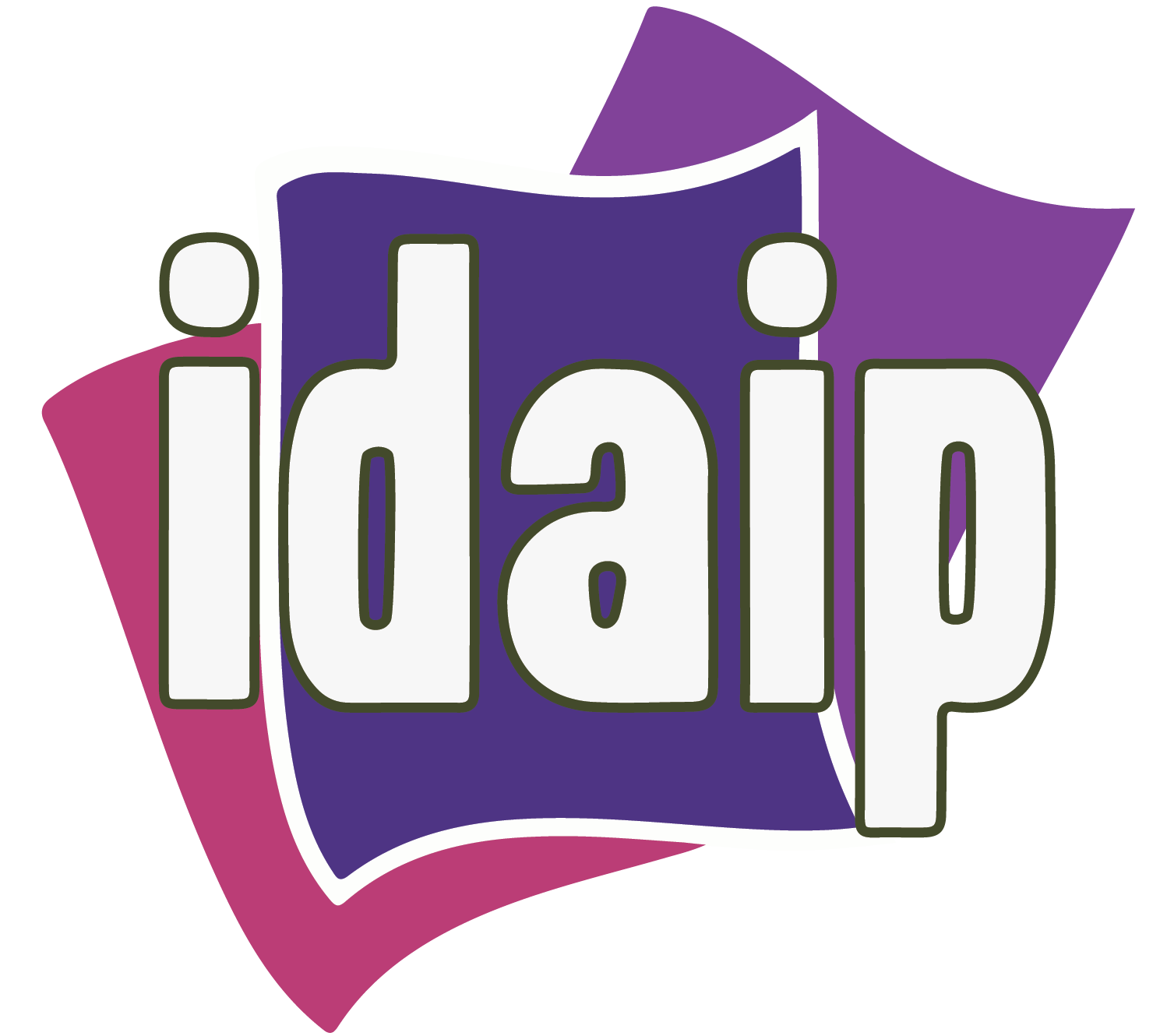 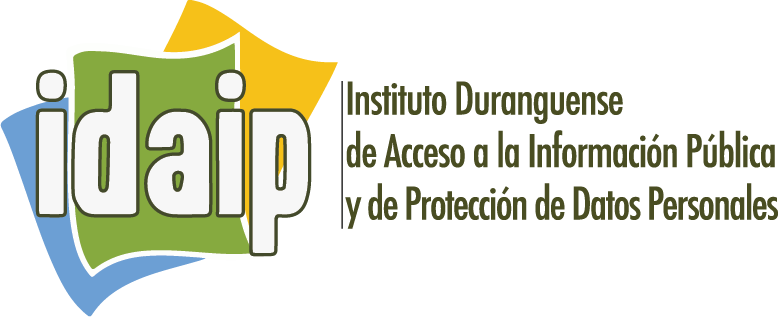 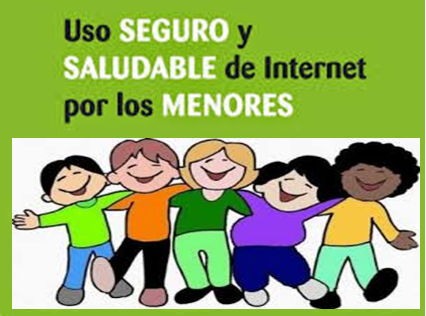 Consejos útiles para el uso Seguro y Saludable de Internet
¿Qué son los datos personales?
TU…
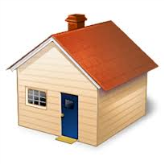 SEXO
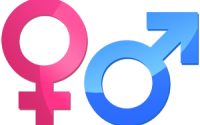 E-MAIL
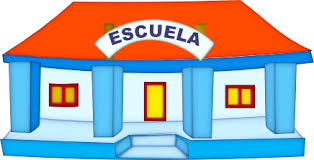 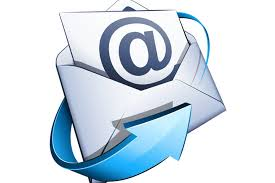 DIRECCIÓN
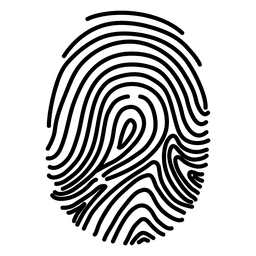 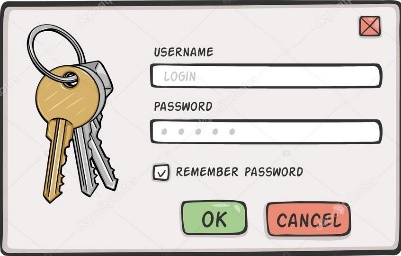 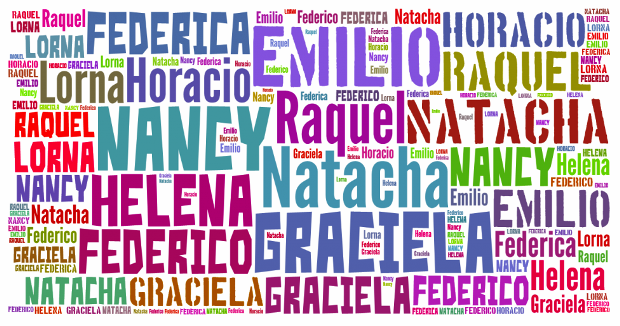 TELÉFONO
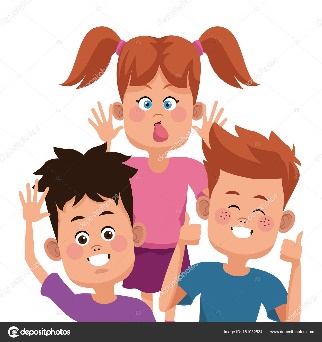 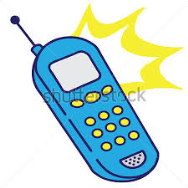 CONTRASEÑA
HUELLA
NOMBRE
FOTOGRAFÍA
Son datos que utilizas mucho, sobre todo en INTERNET
Actualmente los adolescentes están compartiendo más información sobre ellos mismos en sus perfiles de redes sociales:
91% publican una foto de sí mismos.
71% publican el nombre de su Escuela.
71% publican la ciudad en la que viven.
53% publican su dirección de correo electrónico.
20% publican su número de teléfono móvil.

(Centro de Investigación Pew Internet & American Life Project).
CONSEJOS
PARA UN USO SALUDABLE DE INTERNET
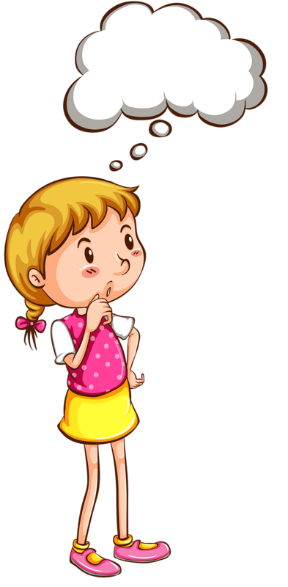 Piensa antes de publicar:
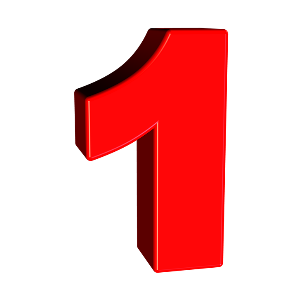 Datos
 Ideas 
Fotografías
Todo lo que escribas en la red puede permanecer al alcance de otros, aun cuando los borres
Ten cuidado con los archivos que te llegan por sorpresa:
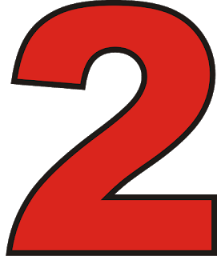 Pueden llegarte archivos sin pedirlos, incluso de gente conocida

NO LOS ABRAS
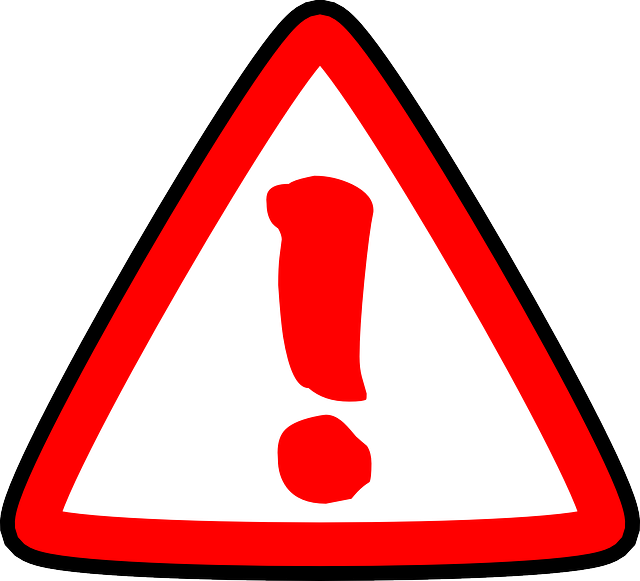 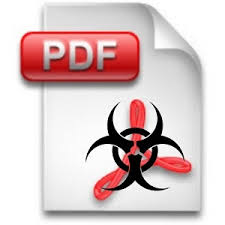 Pueden ser peligrosos
*Fíjate bien con lo que instales de internet*
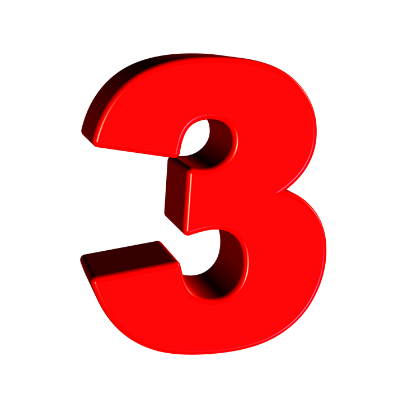 Cuida tu imagen y la de los demás:
No subas fotos tuyas o de otros, de las que después te puedas arrepentir. 

Una vez en Internet su difusión es incontrolable.
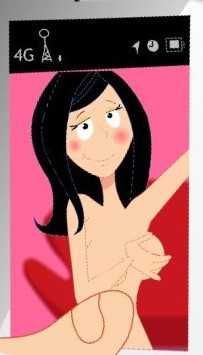 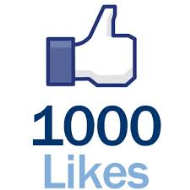 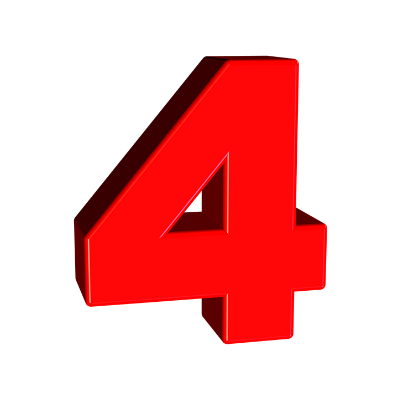 Mantén tu clave en secreto:
No le digas tu contraseña a nadie
Cámbiala de vez en cuando
Que sea difícil de adivinar pero fácil de recordar
NO utilices tu nombre o fecha de nacimiento
Siempre cierra tu sesión
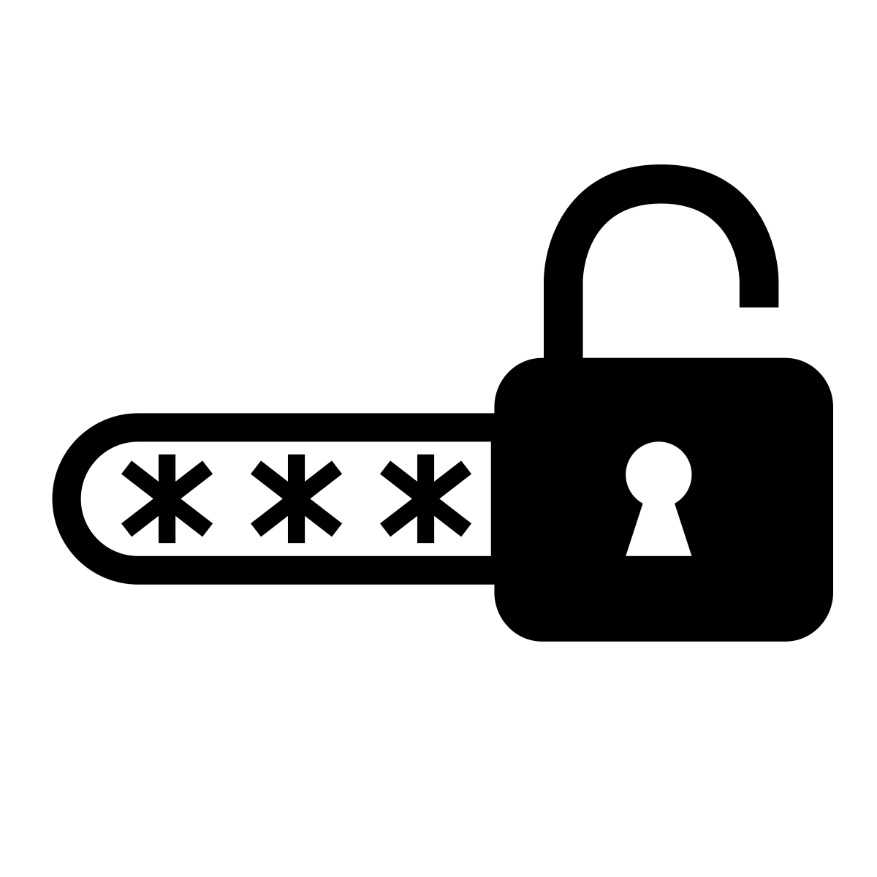 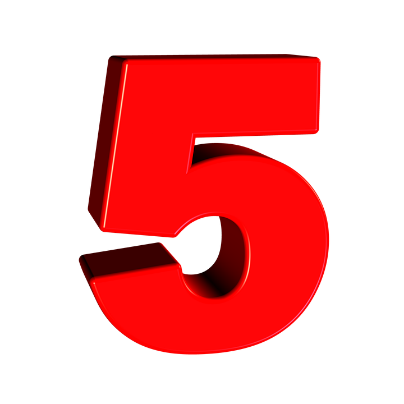 Respeta a los demás:
Trata de mantener un ambiente agradable 
Cuida las palabras en redes sociales
Sé amable, educado y respetuoso con los demás.
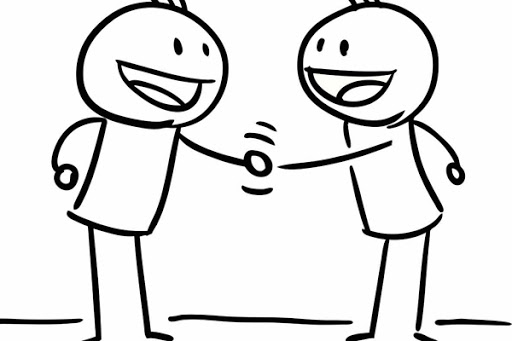 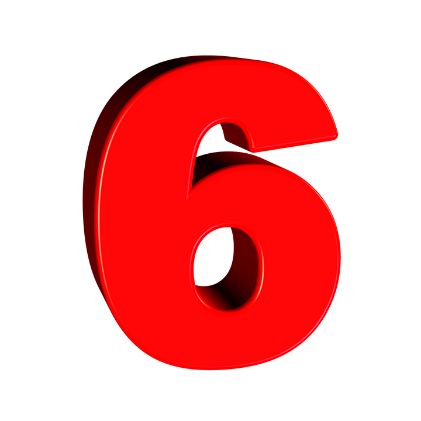 No digas todo de ti:
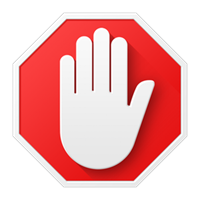 Da la mínima información posible. No te expongas, ni expongas a los tuyos.
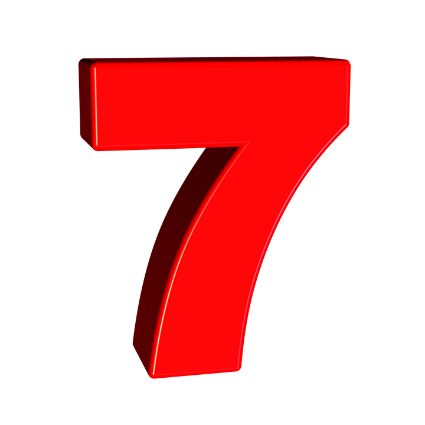 No caigas en tentaciones:
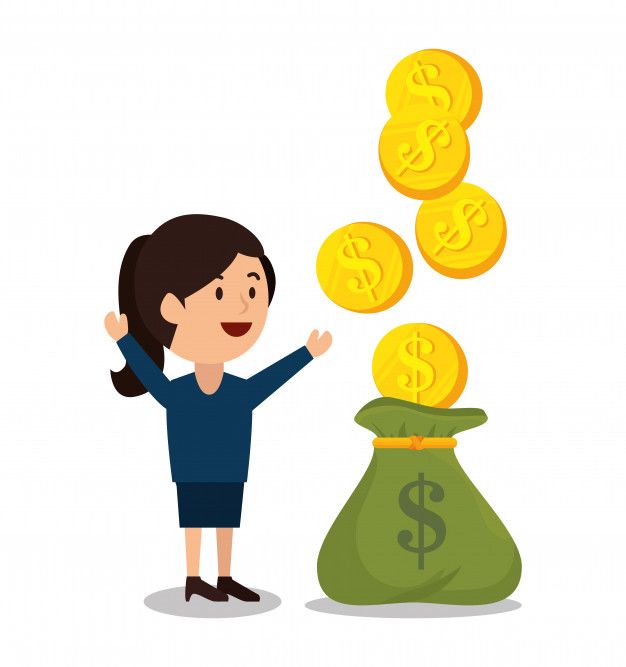 Es muy difícil que haya regalos o grandes ofertas. Si crees que algo es barato y merece la pena, consúltalo con tu familia.
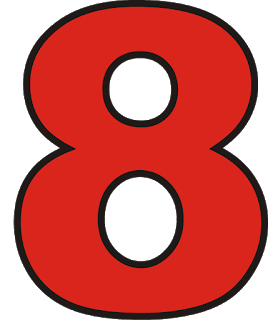 No aceptes solicitudes de gente que NO conoces:
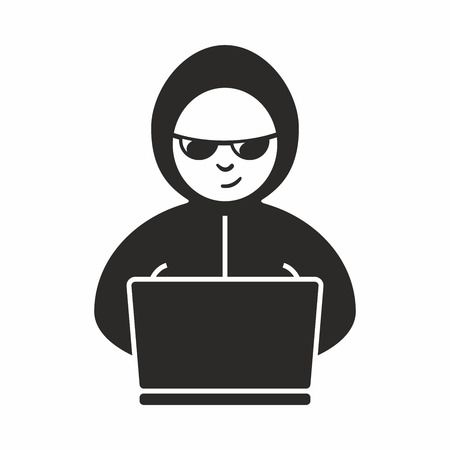 Existe una gran cantidad de perfiles falsos y es necesario proteger tu privacidad frente a personas desconocidas.
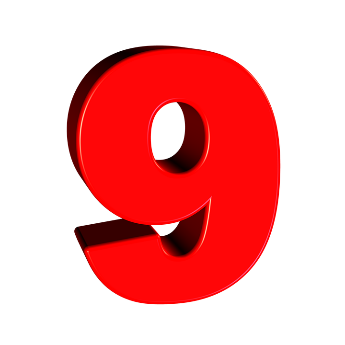 Nunca te cites a solas con alguien desconocido:
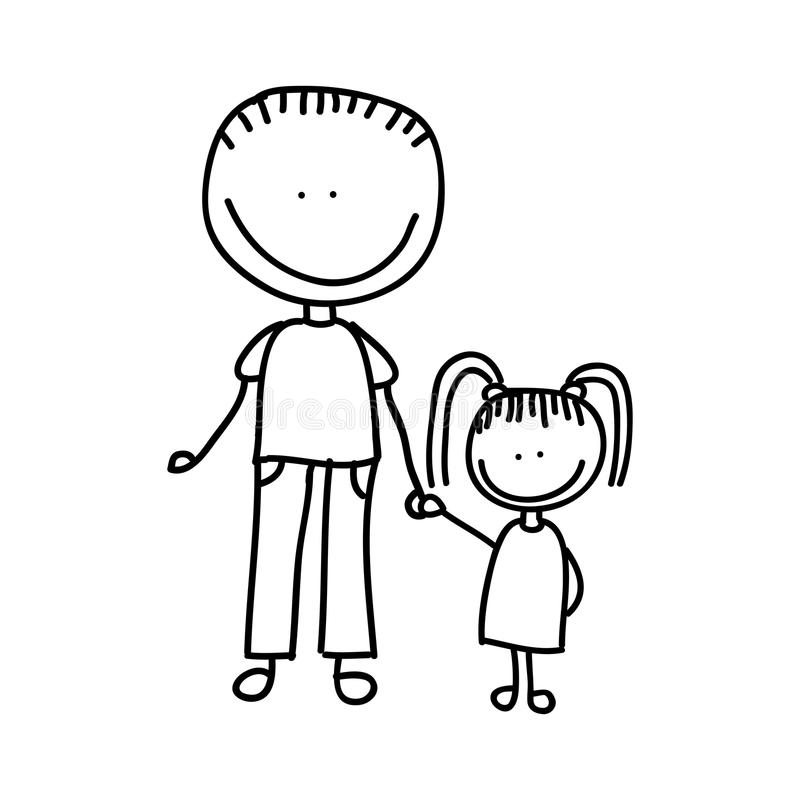 Si has conocido a alguien en la Red y quieren verse, pide tus padres para que te acompañen, NUNCA  vayas sin la compañía de un adulto.
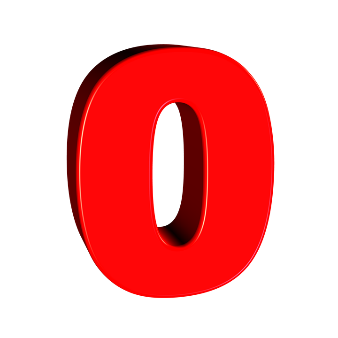 Cuidado con la cámara de tu dispositivo:
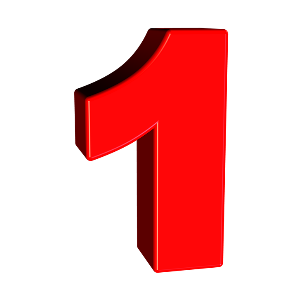 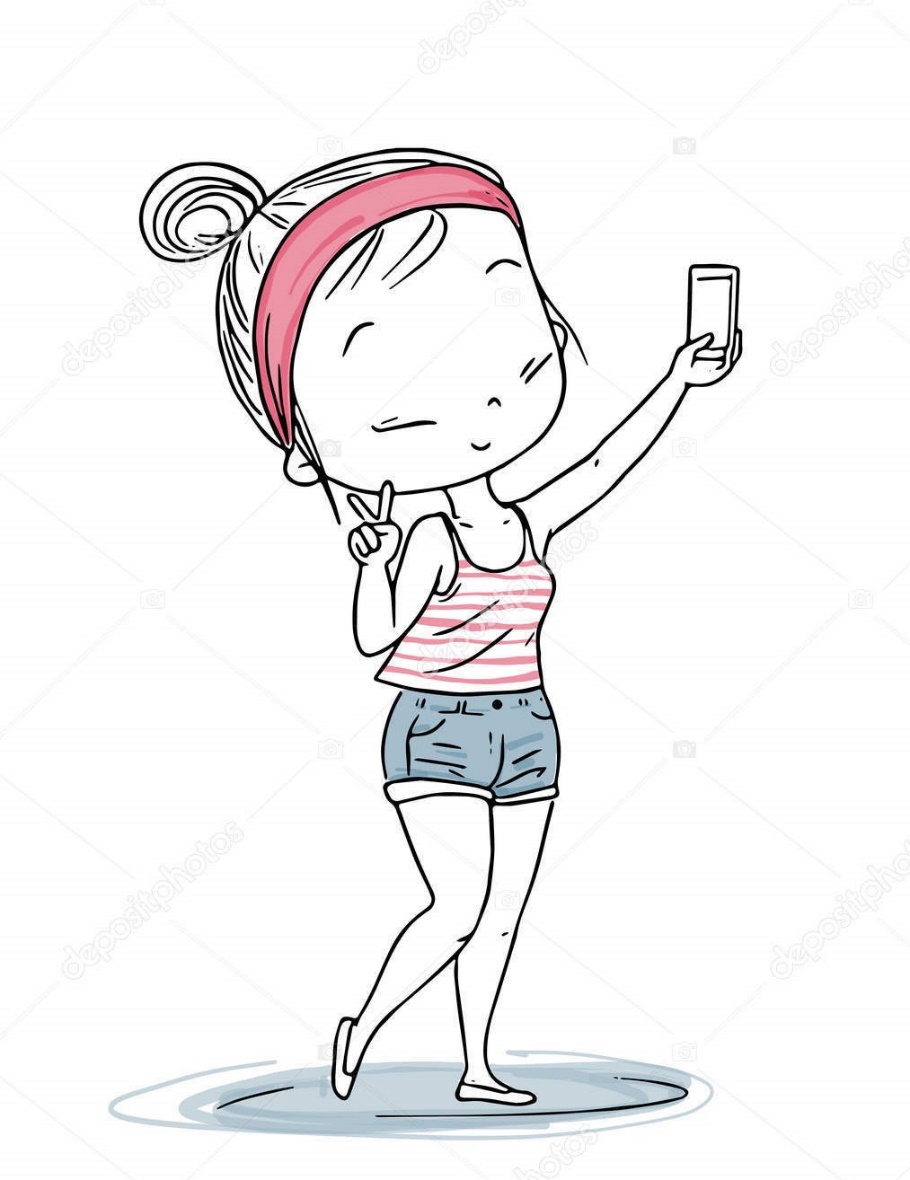 No hagas cosas delante de la cámara de las que puedas arrepentir frente a ella, alguien podría grabarte
Existen aplicaciones como “Talking Angela” en donde la gatita hace preguntas personales como: ¿Estás sola en casa?, ¿Qué edad tienes?, ¿Cuántos años tienes?, ¿Dónde vives? Y se tiene acceso a la cámara de tu dispositivo.

¡TEN CUIDADO!
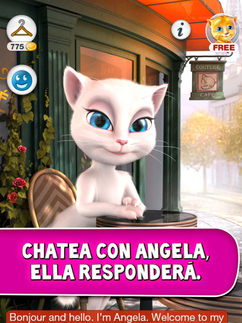 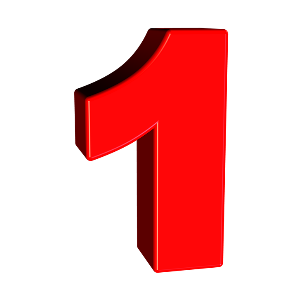 Personaliza la privacidad de tus redes:
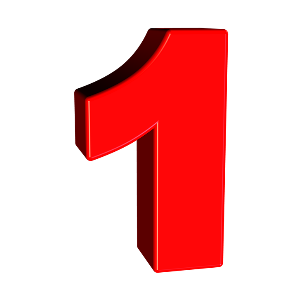 Tú decides QUIEN y QUE pueden ver de tu perfil
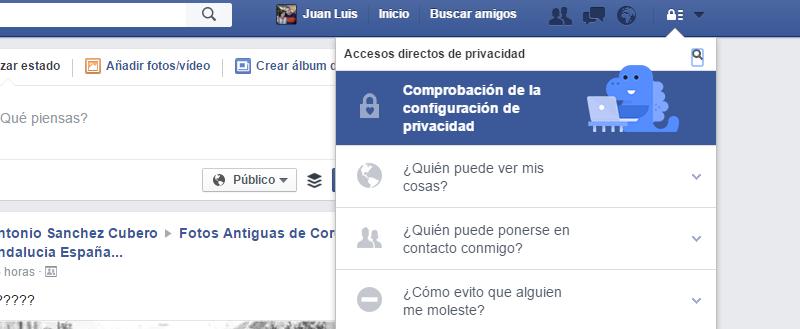 RECUERDA:
Protege también tu privacidad en:
Teléfonos
Tabletas
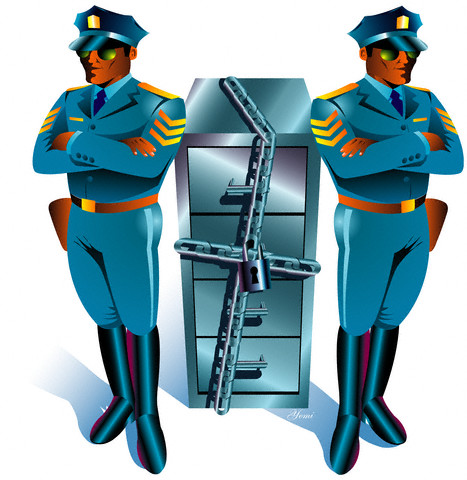 CADA PERSONA ES DUEÑA DE SUS DATOS PERSONALES
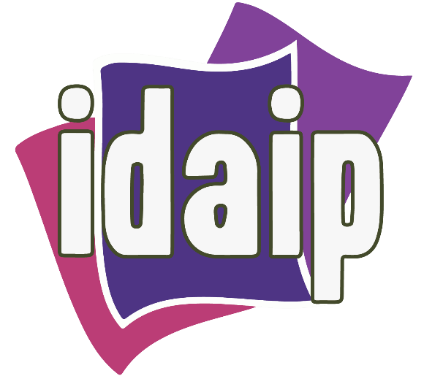 ¡MUCHAS GRACIAS!


www.idaip.org.mx
Teléfono: (618) 811-7712
/Comunicación Idaip
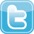 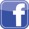 @IDAIP_DURANGO